Figure 2. A second example of the retinotopy of areas 20a, 20b and PS. Conventions as in Figure 1.
Cereb Cortex, Volume 14, Issue 6, June 2004, Pages 676–689, https://doi.org/10.1093/cercor/bhh028
The content of this slide may be subject to copyright: please see the slide notes for details.
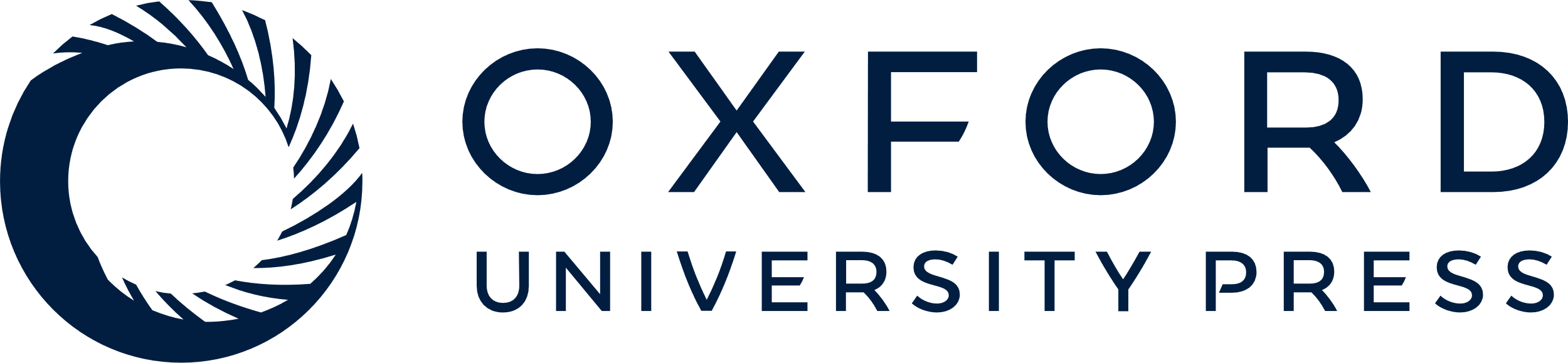 [Speaker Notes: Figure 2. A second example of the retinotopy of areas 20a, 20b and PS. Conventions as in Figure 1.


Unless provided in the caption above, the following copyright applies to the content of this slide:]